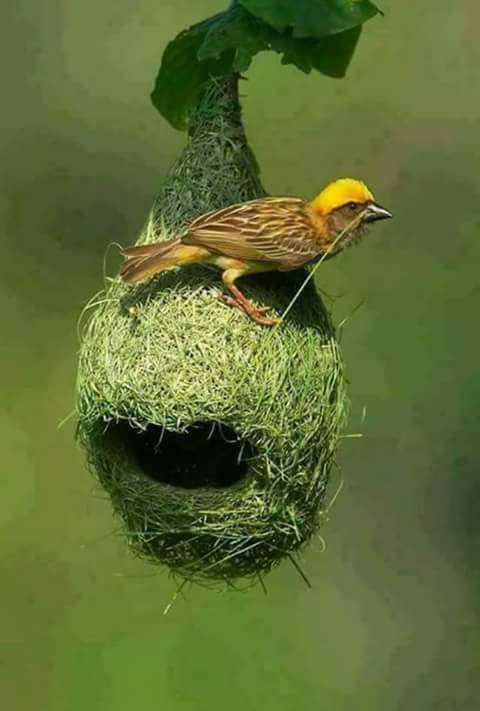 শুভেচ্ছা
পরিচিতি
MD HABIBUR RAHMAN
ASSISTANT TEACHER (I.C.T)
AMROBARI  ADARSHO HIGH SCHOOL
habiburs2015@gmail.com
FULBARI-DIJAJPUR
শ্রেণীঃ ৭ম শ্রেণী
বিষয়ঃ তথ্য ও যোগাযোগ প্রযুক্তি
অধ্যায়ঃ 2
সময়ঃ 
তারিখঃ
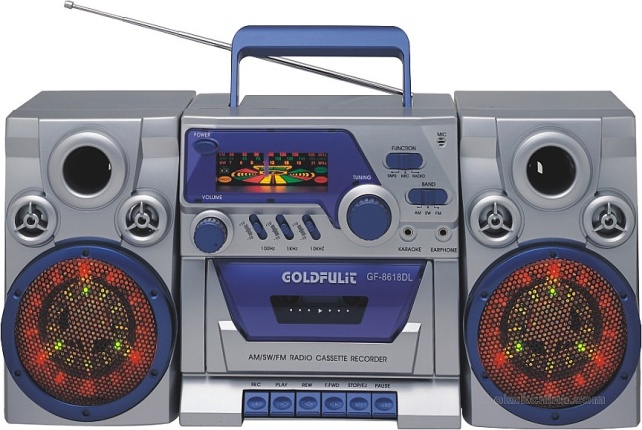 2
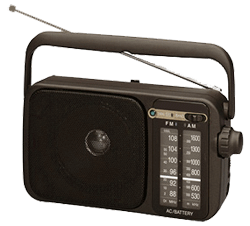 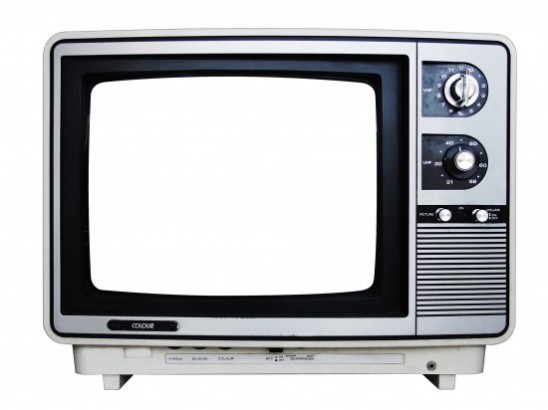 3
1
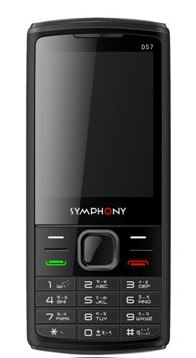 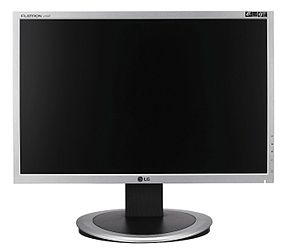 4
5
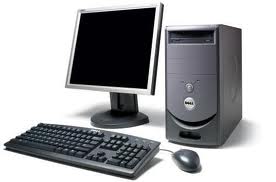 পাঠের শিরোনামঃ তথ্যপ্রযুক্তির পরিচিতি
শিখনফল
১। তথ্যপ্রযুক্তি কি তা বলতে পারবে ।২। তথ্যপ্রযুক্তির ডিভাইসগুলোর নাম      লিখতে পারবে।
৩। তথ্যপ্রযুক্তির ডিভাইসগুলোর কাজ ব্যাখ্যা করতে পারবে।
উপস্থাপন
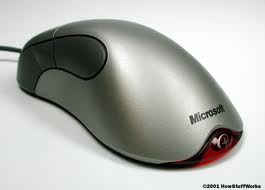 মাউস
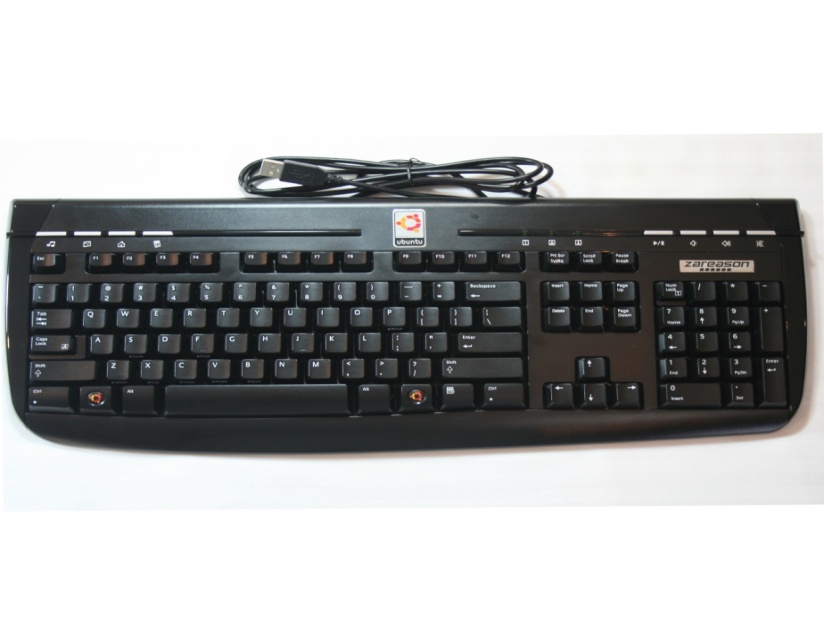 কী-বোর্ড
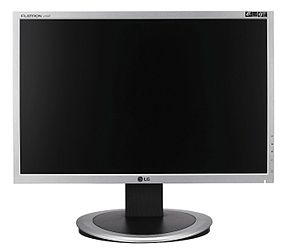 মনিটর
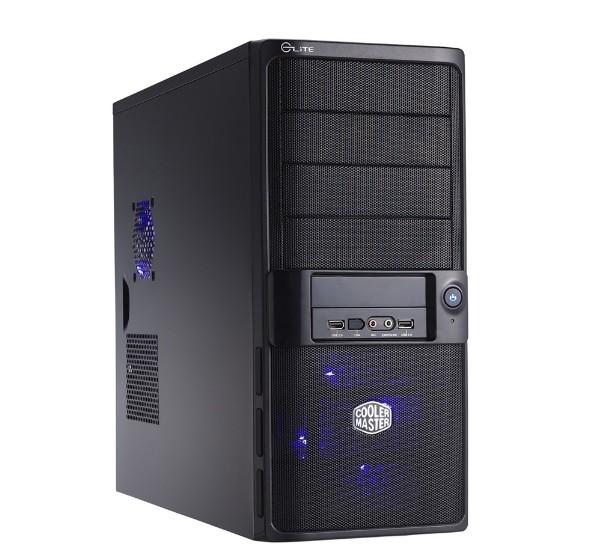 সিপিইউ
মূল্যায়ন
১। মাউস কোন ধরনের ডিভাইস?২। সিপিইউ-এর অর্থ কী?৪। মনিটর কোন ধরনের ডিভাইস ?
বাড়ীর কাজ
তোমার বাড়িতে আছে এমন তথ্য প্রযুক্তির কিছু নাম লিখে আনবে।
ধন্যবাদ